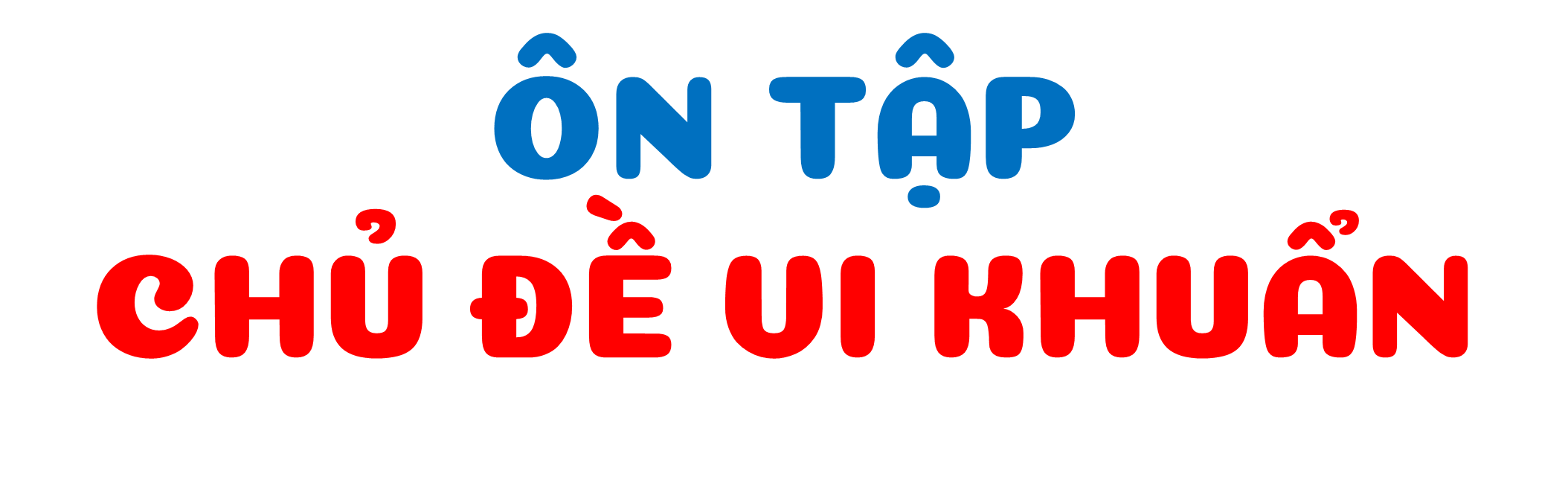 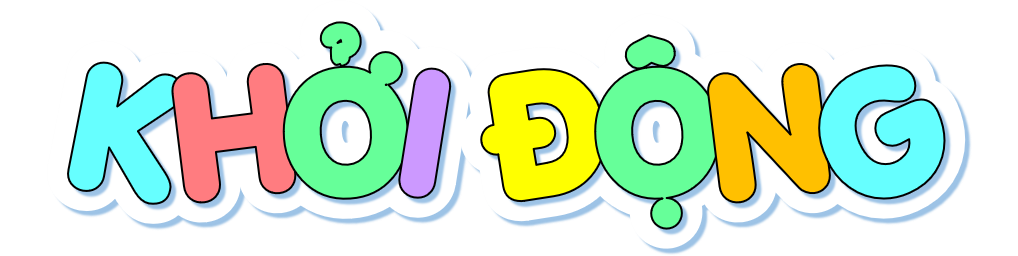 Đây là vi khuẩn gây bệnh gì?
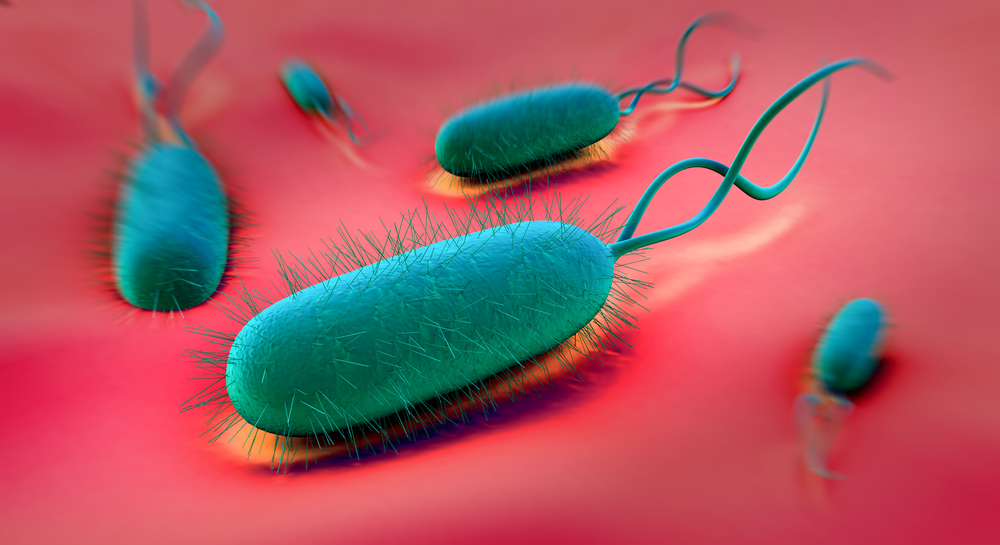 Vi khuẩn gây bệnh tả
Đây là vi khuẩn gây bệnh gì?
Vi khuẩn 
gây bệnh lao phổi
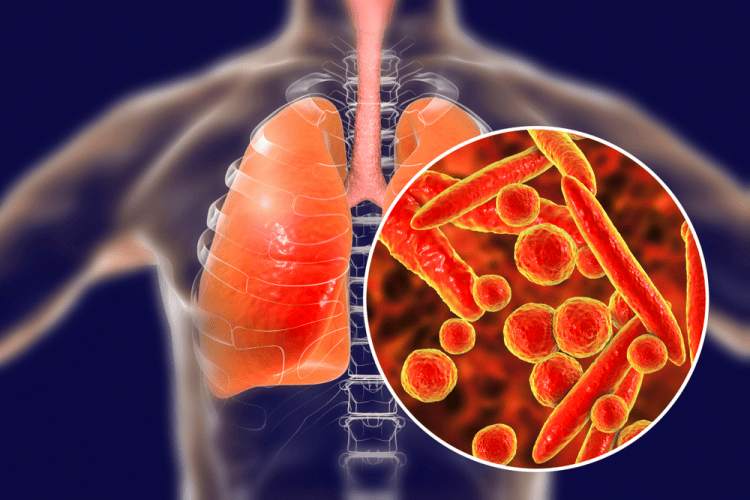 Sơ đồ hoá 
chủ đề Vi khuẩn
Em hãy hoàn thành sơ đồ với chủ đề :Vi khuẩn và chia sẻ với bạn theo gợi ý.( Trao đổi nhóm 4 )
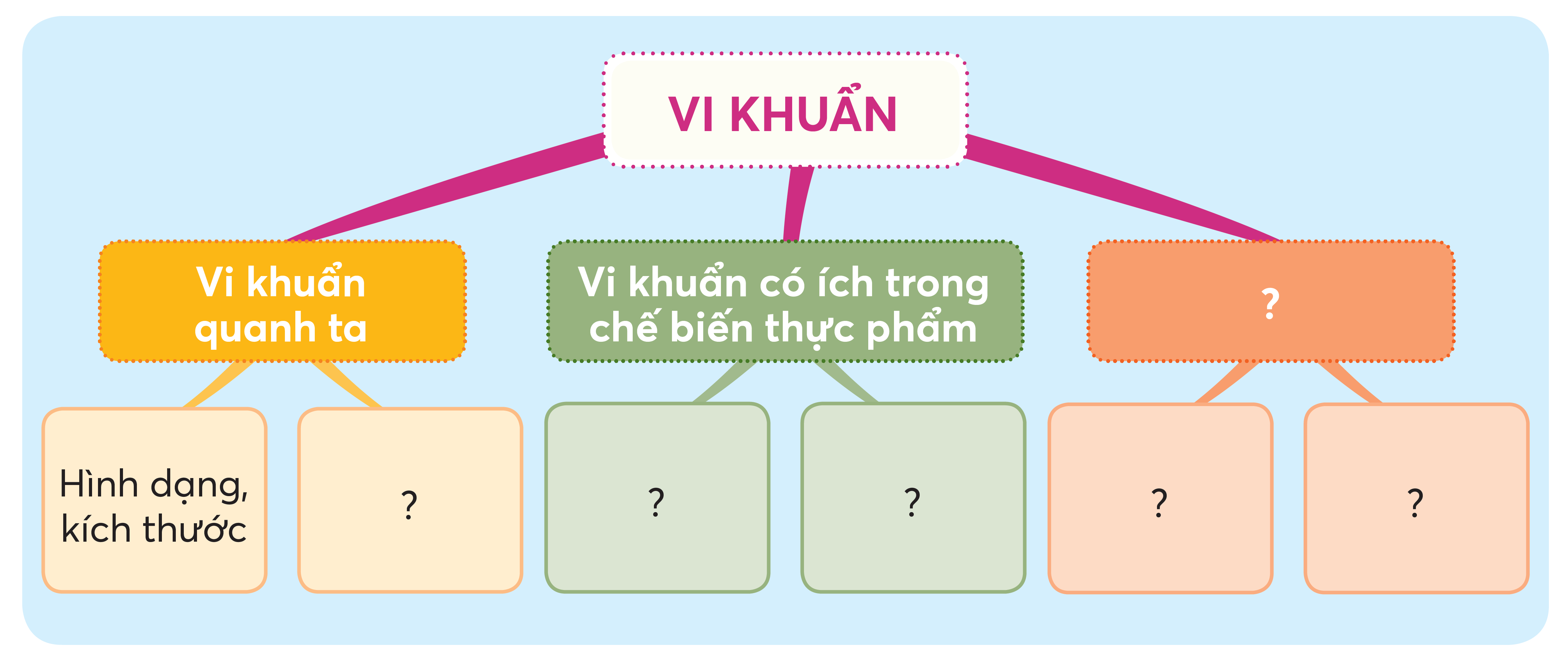 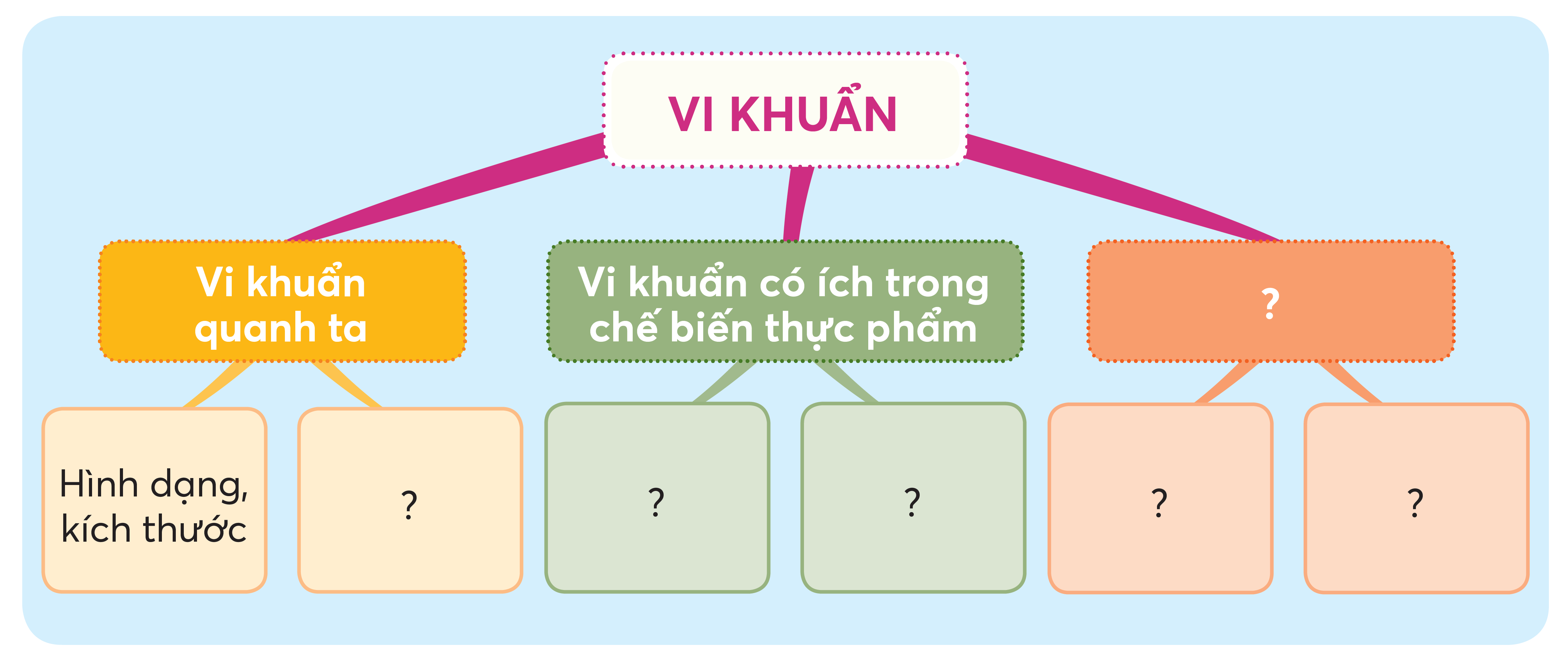 Nơi sống: khắp mọi nơi trên trái đất...
Một số bệnh ở người do vi khuẩn gây ra
Vi khuẩn
 lác-tíc
Làm ra dưa cải muối, sữa chua...
Bệnh tả
Bệnh lao phổi
Kích thước: nhỏ, quan sát dưới kính hiển vi..
Hình dạng: hình que, hình xoắn và hình cầu,...
Em tập làm tuyên truyền viên
Em hãy tuyên truyền với các bạn, gia đình, cộng đồng cùng thực hiện. ( Trao đổi nhóm 3 )
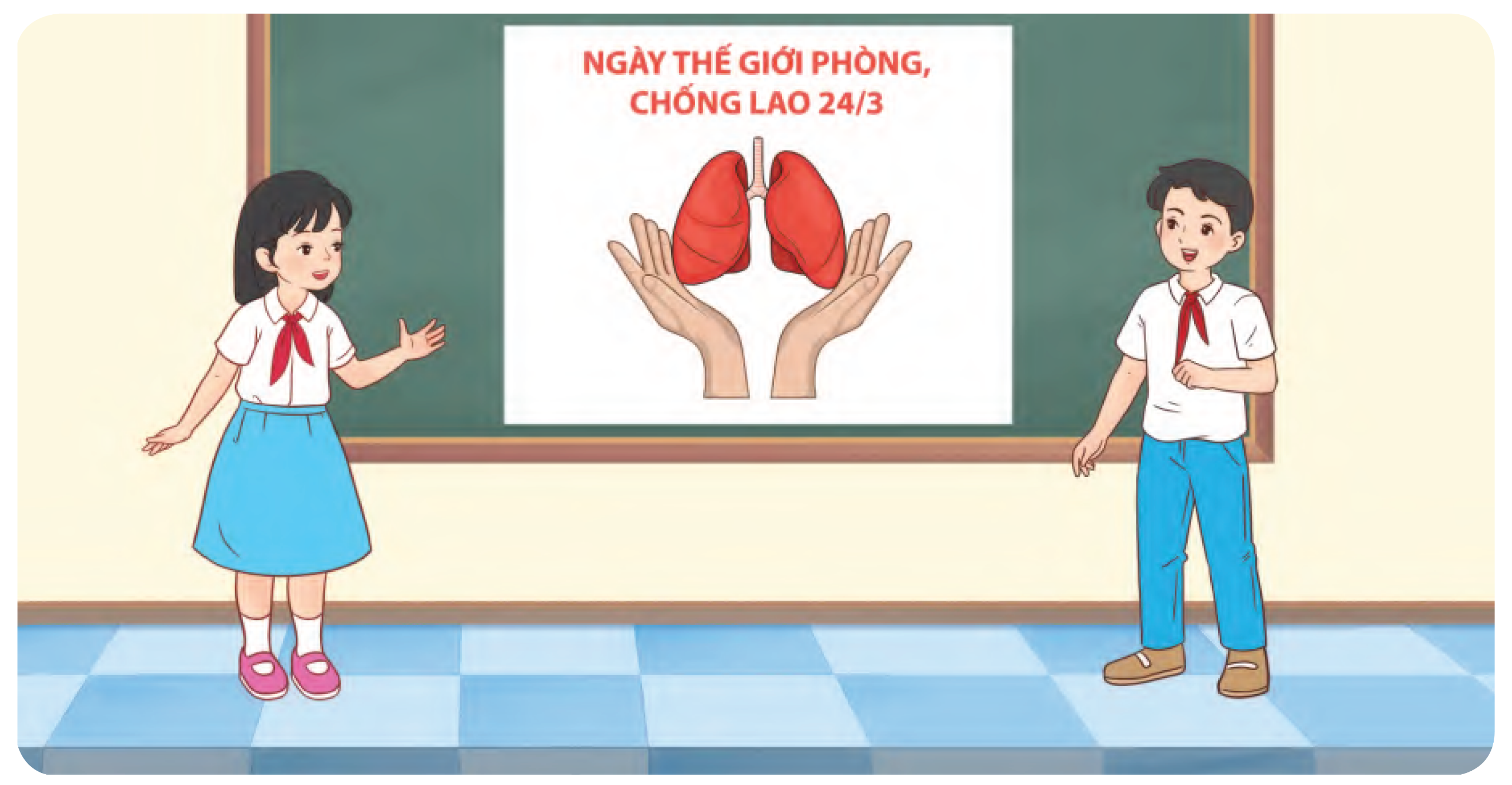 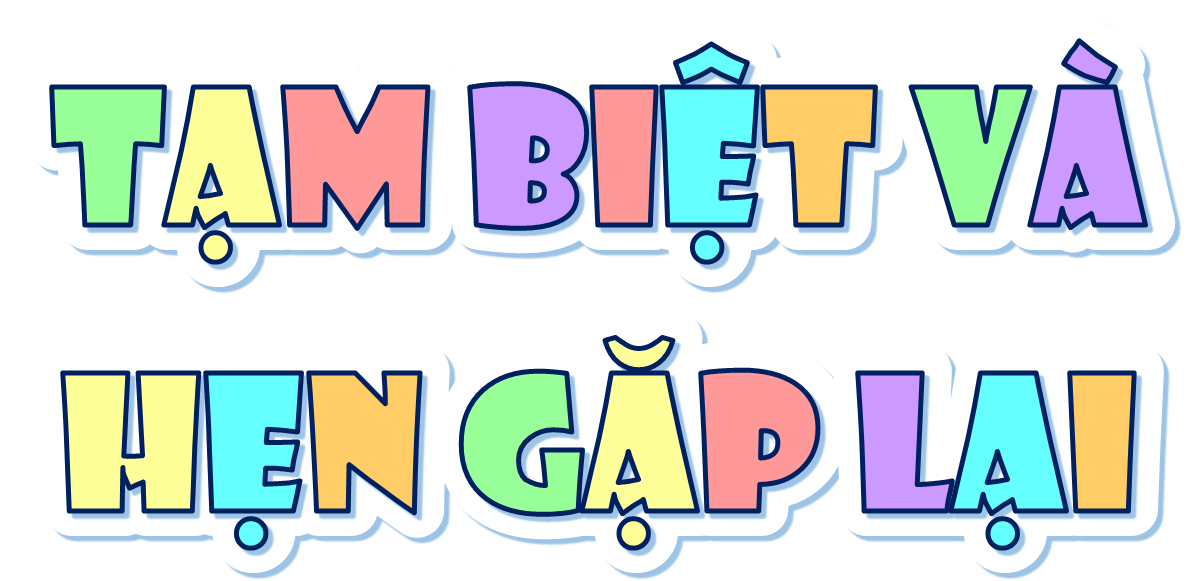